Working to Change the Trajectory of Substance Use and Depression in Virginia
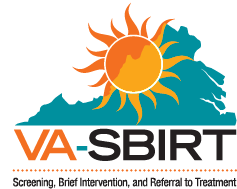 Patty Ferssizidis, PhD
VA-SBIRT Project Manager
Assistant Professor, George Mason University
Overview
Substance Use Is
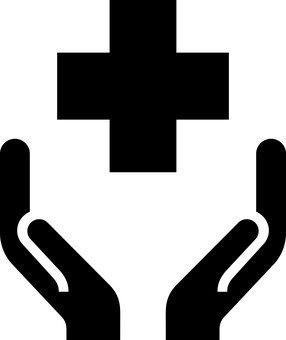 A Public Health Problem
A Population-Based Response to Substance Use
“Where” do we reach the greatest number of people?

“How” do we identify substance risk?

“What” do we do to intervene?

“When” do we intervene?
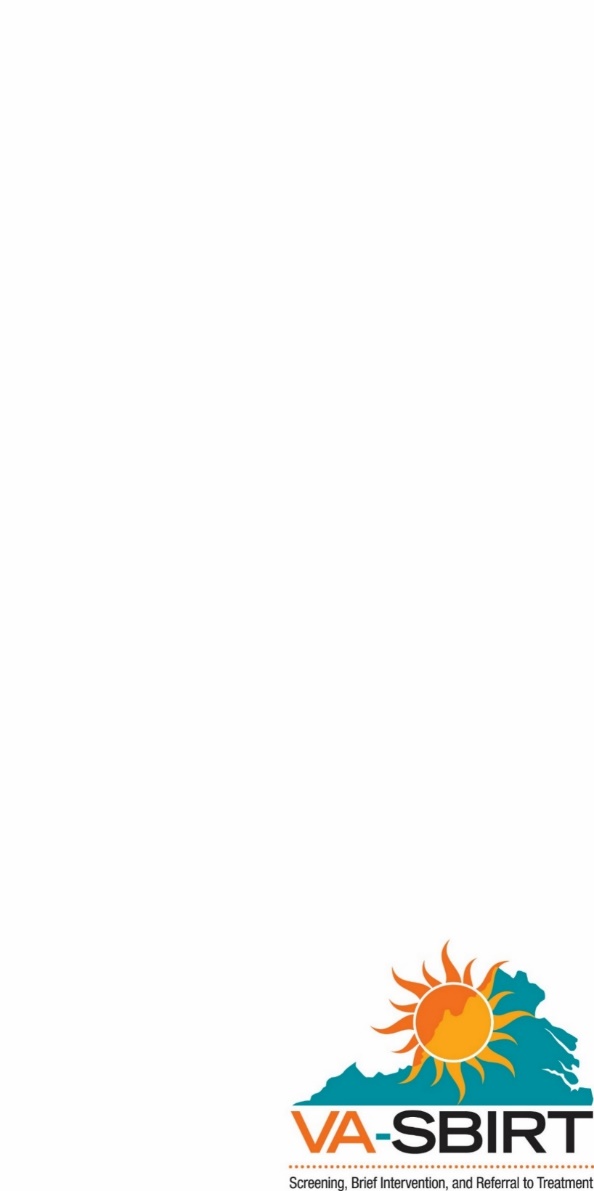 Identifying a Service Gap
Specialty Substance Use Treatment
???
Prevention Efforts
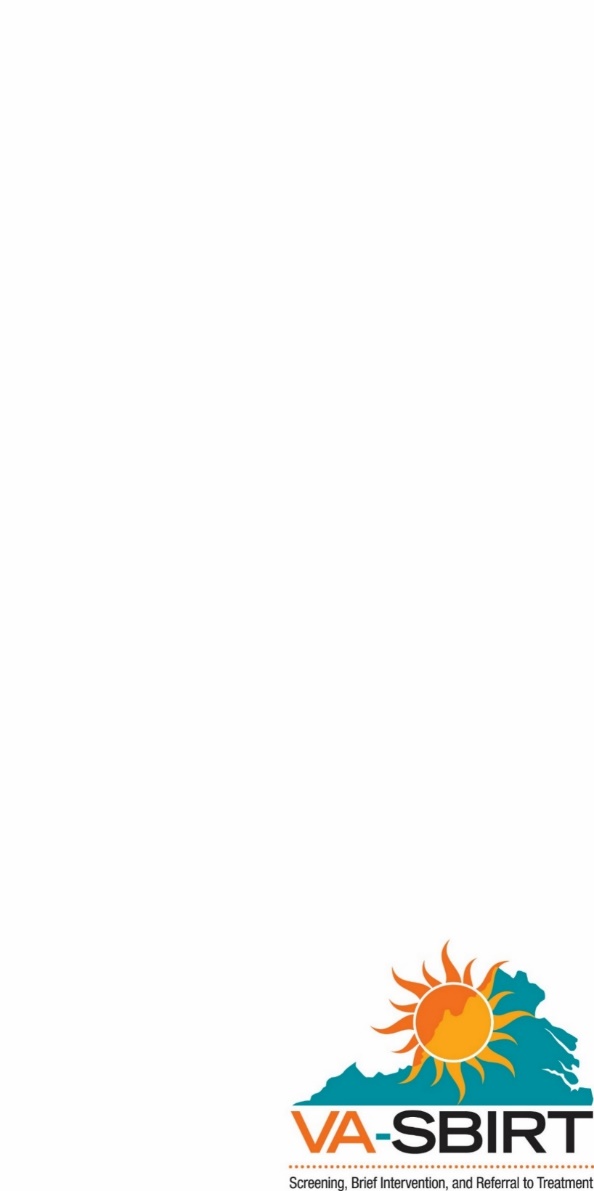 The SBIRT Model
IDENTIFY
INTERVENE
(Mild Risk)
CONNECT
(Moderate & High Risk)
Addressing a Service Gap
Specialty Substance Use Treatment
SBIRT
Prevention Efforts
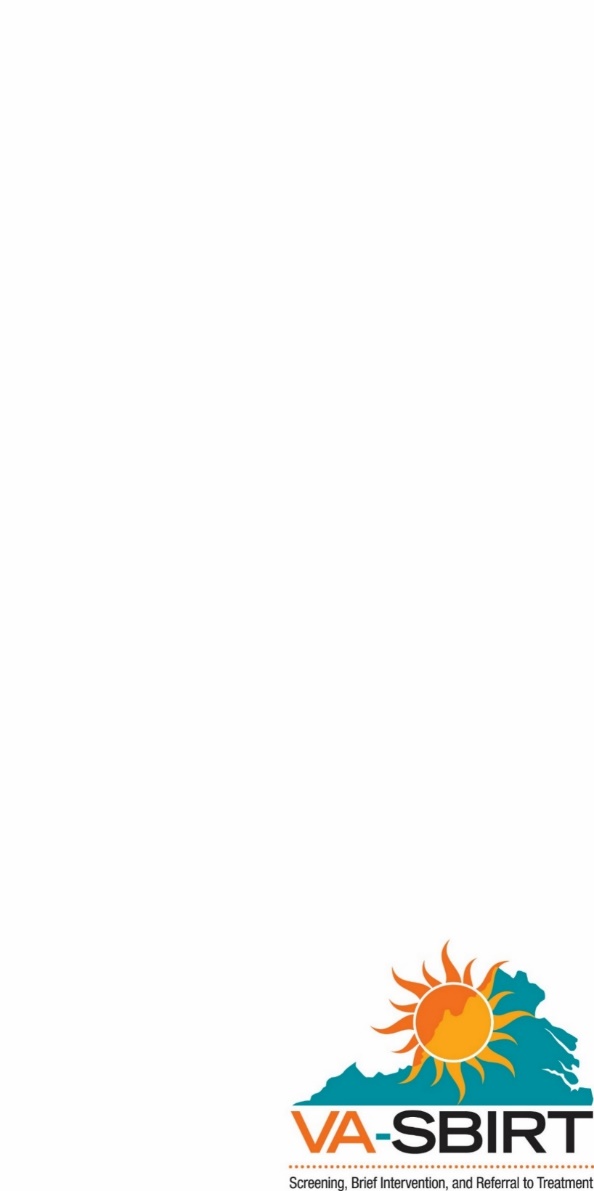 “Brief interventions are feasible and highly effective components of an overall public health approach to reducing alcohol misuse.”
—Whitlock et al., 2004, for U.S. Preventive Services Task Force
Evidentiary Support
Of 1.5 million screened by SAMHSA-supported programs (SAMHSA GPRA data, 2003-2011),  

40% reduction in harmful use  

55% reduction in negative social consequences

Positive benefits for reduced illicit substance use

Reductions in other risky behaviors (injection drug use, unprotected sex)



$3.81 to $5.60 for every dollar spent (Fleming et al., 2000)
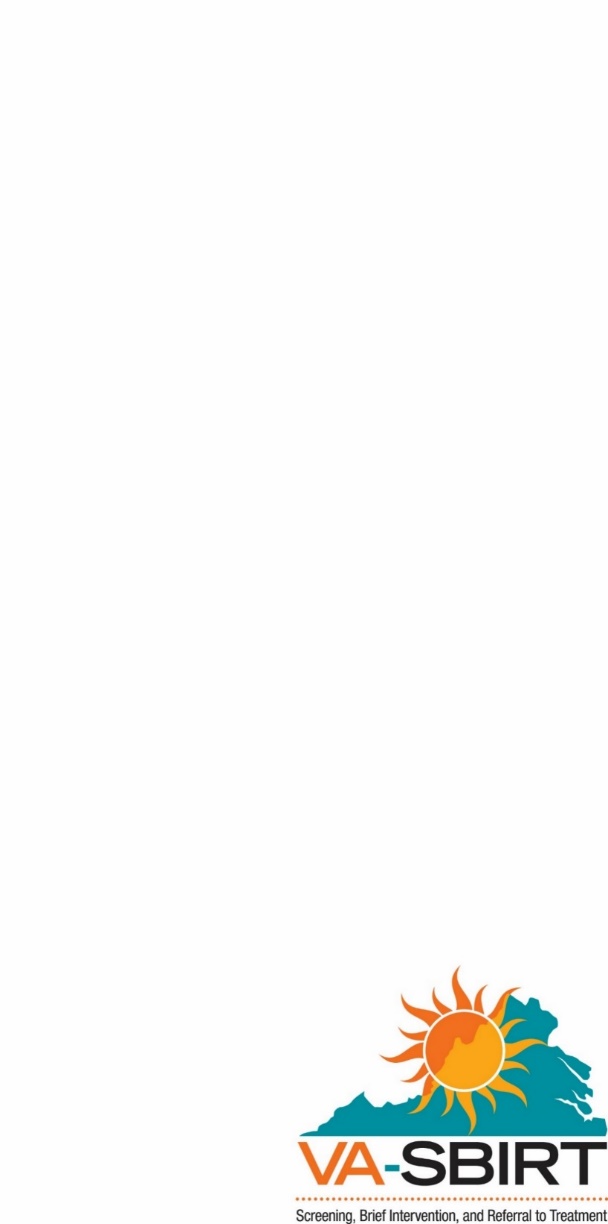 Virginia Screening, brief intervention, and referral to treatment Project
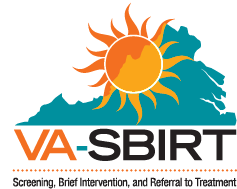 $8.3 million SAMHSA grant awarded to DBHDS
 Implemented by GMU
 11+ practice sites 
 EDs
 Free Clinics
 FQHCs
 University Student Health Clinic
 Health Departments

 Family Practice & Urgent Care…Coming Soon!
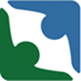 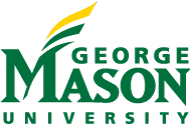 Substance Risk in Virginia
Based on Screening of 50,045 Virginians in Shenandoah Valley & Northern Virginia over a period of two years.
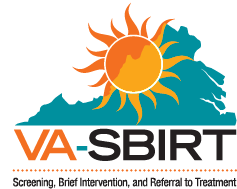 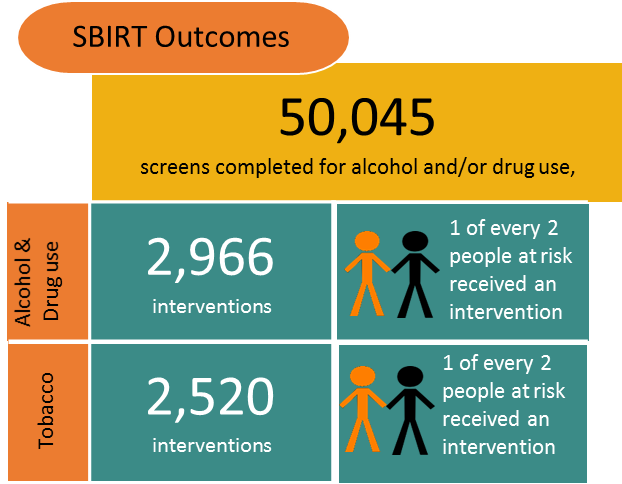 6 months later…
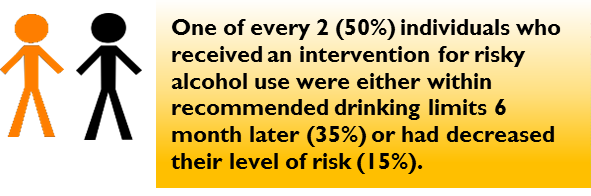 6 months later…
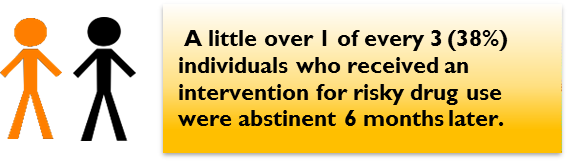 treatment engagement
National Survey on Drug Use & Health – 10.6% who needed treatment actually received it.
20% engaged in brief treatment in ED, 33% in non-ED setting 
50% engaged in an assertive referral to treatment process across settings
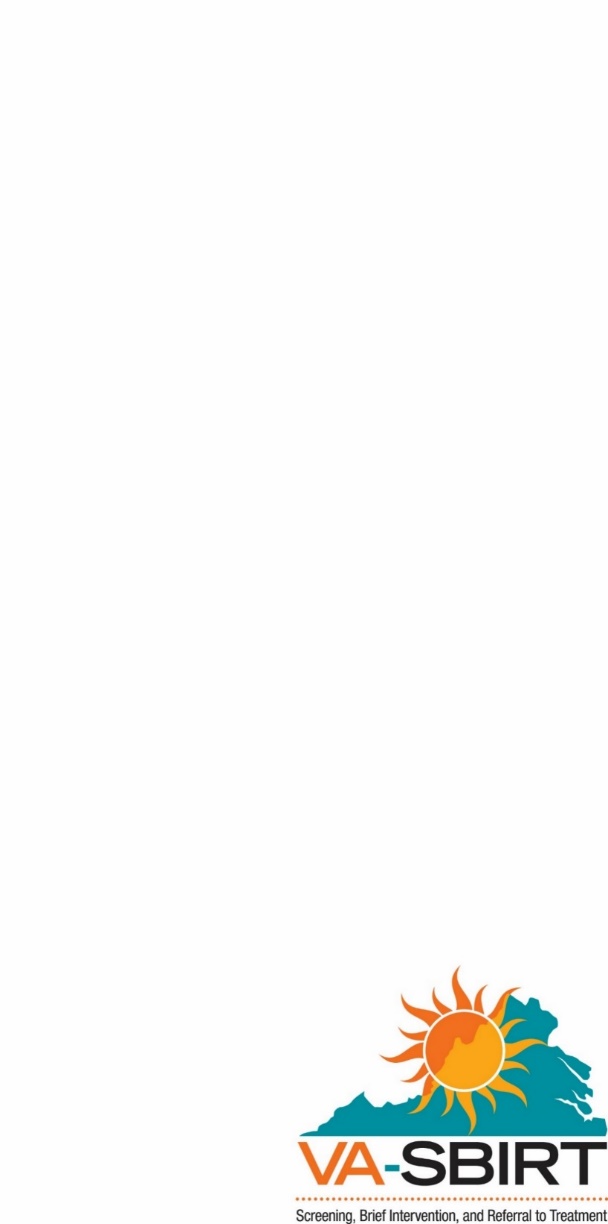 Stories
A woman who I had met with prior, came to the clinic with her cousin. She approached me and said thank you and that our BI had changed her life. She was concerned about her cousin's alcohol use and hoped that I could meet with him as well.
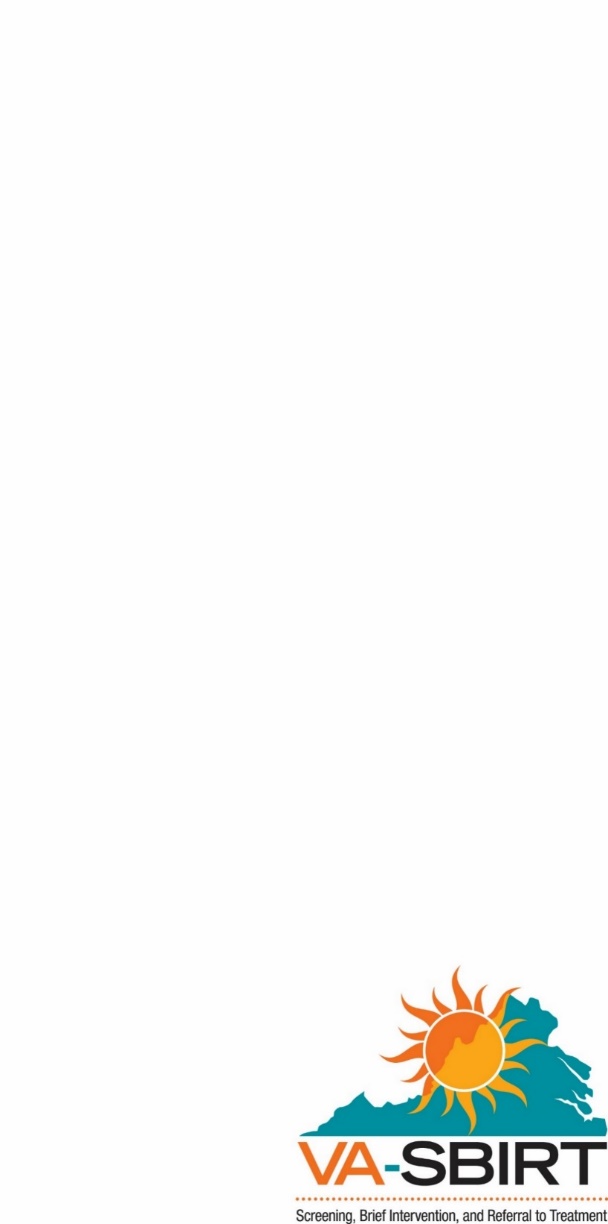 Stories
I had a client drinking 7-8 beers a day that I referred to specialty care last year.  He did not follow through on the referral or respond to my follow up at the time. At his rescreen a year later, I learned he had tapered his drinking down to 1-2 binges a month on his own and was also looking to quit cannabis and alcohol altogether.  He has enrolled in Brief Treatment and is making progress through outpatient therapy plus SSRI medication to treat anxiety.
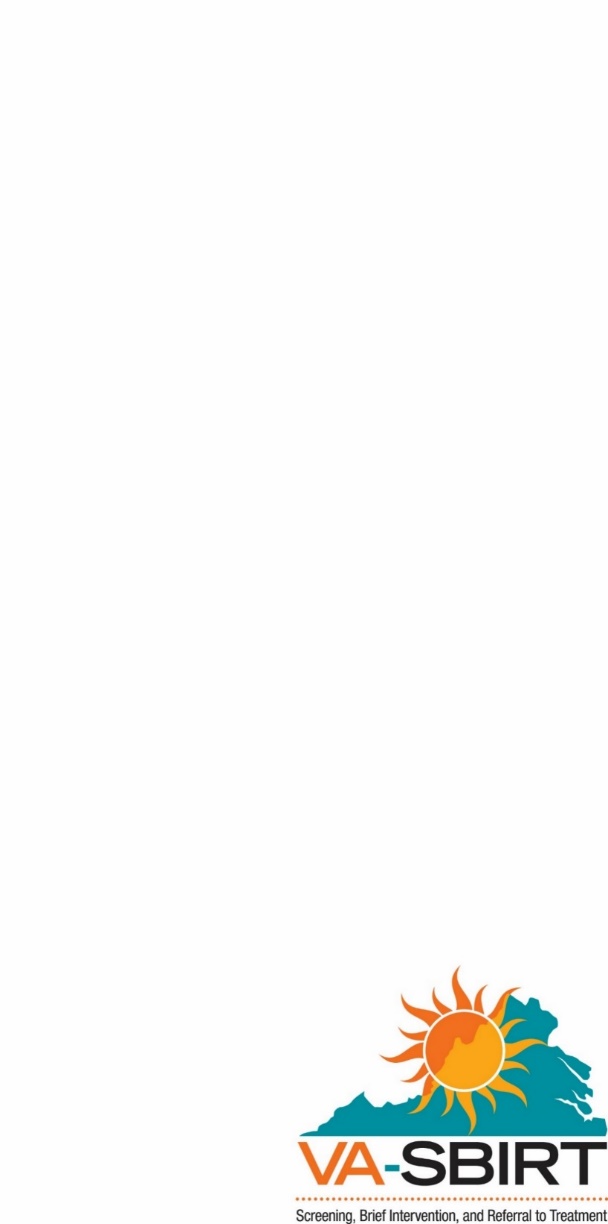 Stories
I began seeing a Female Client who had screened in the severe ranges for both alcohol and drugs. The client had been sober for ~4 months when we first met.  She had a history of polysubstance abuse, primary substance heroin.  Client is 35yo, has been using substances since the age of 16.  She is currently in her longest period of sobriety she has ever achieved and will be a year sober on DATE.  The client has attended 16 BT sessions and has shown considerable improvement.  Client had multiple legal issues that she has since resolved, she is now gainfully employed, still residing in supportive housing.  Client has experienced relapses of many of her housemates and her significant other, yet has continued to stay in recovery through the support of her recovery network, including myself.
Stories
John Doe is a 47 year old male who scored in the severe range for alcohol use. He has cirrhosis of the liver, anemia, edema, hypertensive disorder, gastrointestinal hemorrhaging, ulcers, you name it.  The alcohol was wreaking havoc on his body.  I did 4 BI’s trying to get him into BT (he really needed RT but that was completely off the table for him).  Each time, he would make an appointment for BT, and then break the appointment.  Finally, one day he had bloodwork done and the results were shocking.  His organs were basically failing.  Our nurse practitioner called him and told him he needed to go to the emergency room IMMEDIATELY.  He ended up being admitted to the hospital for 4 days.  
During our BI’s, he was defensive, minimizing, and irritable.  He did not want to hear about the damaging effects of alcohol, he really didn’t want to speak to me at all.  But some seed must have been planted. After leaving the hospital, he made the decision to stop drinking.  When he came for his hospital follow-up, I did another BI.  This time, he was very receptive to coming to BT and he kept his first appointment.  And his second.  And his third.  He is thriving, he is still sober, he’s like a totally different person.  He was literally on death’s door, he was walking with the assistance of a walker, he was jaundiced, had to wear sunglasses even indoors because his eyes were so sensitive.  Now, his skin is clear and rosy, he walks completely fine, he’s losing weight, he’s just overall so much healthier. And this is just six weeks of sobriety. I cannot wait to continue to follow his journey and I know recovery can be a struggle, I know there is the potential for relapse, but this is a true SBIRT success story so far.  And I pray with the continued support of myself and everyone here at the clinic, that it remains a success story.
Changing lives one screen at a time…
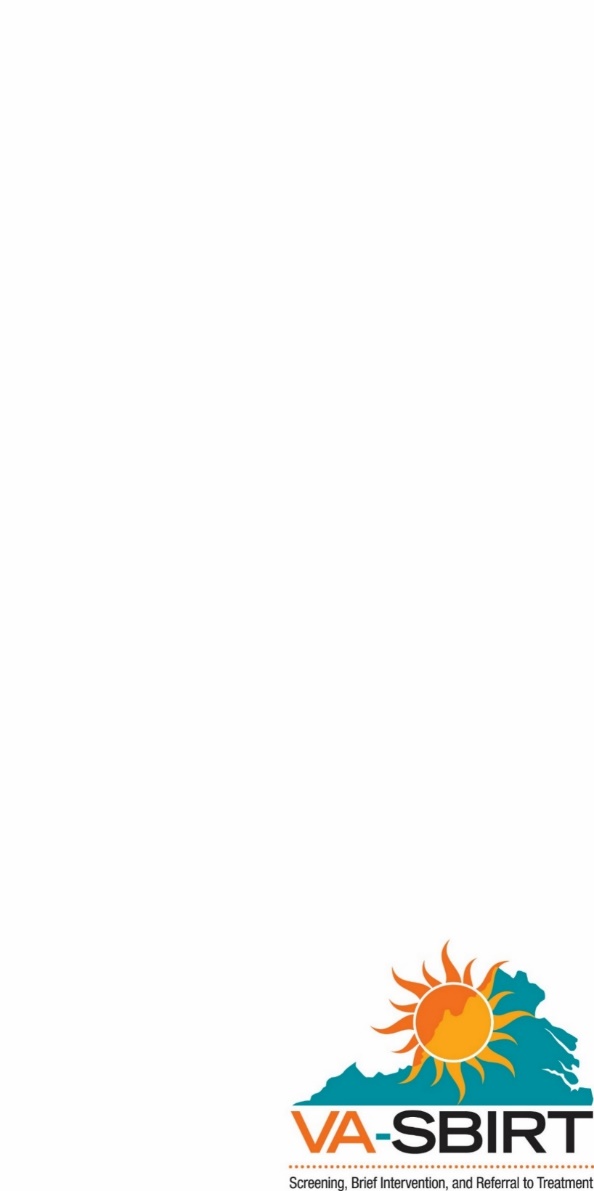 Thank you on behalf of the va-sbirt team
Patty Ferssizidis, PhD 
pzorbas@gmu.edu
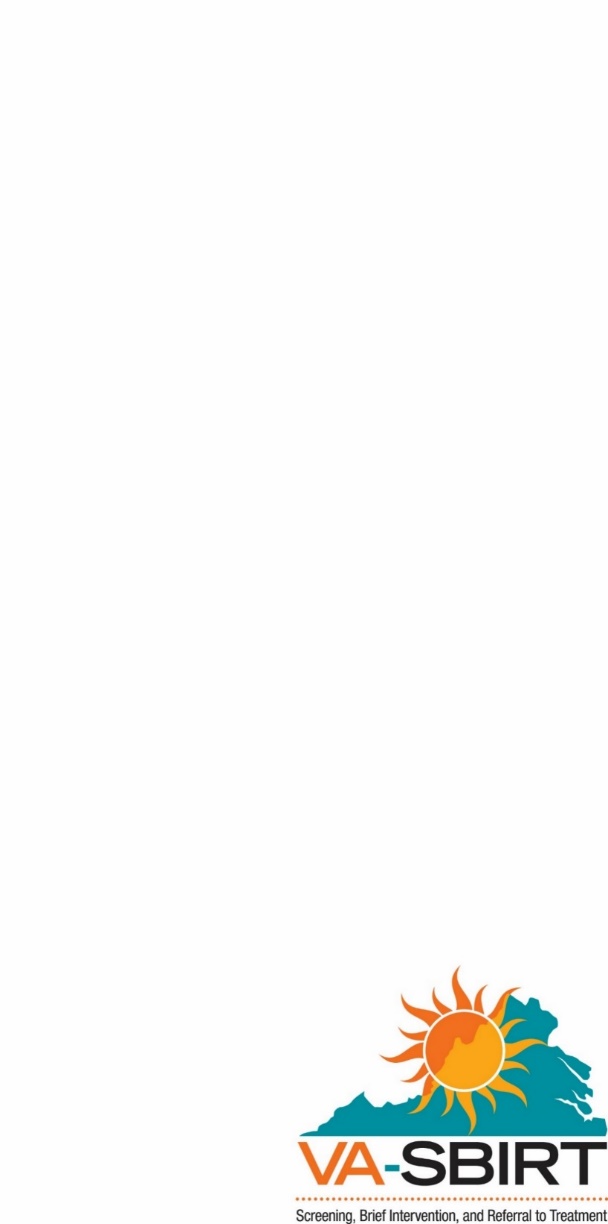